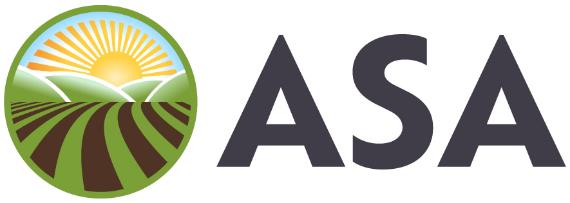 The Concept of “CCA Membership” + CCA Needs Assessment
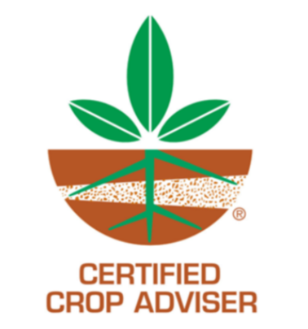 25 September 2024
Why We’re Having this Conversation
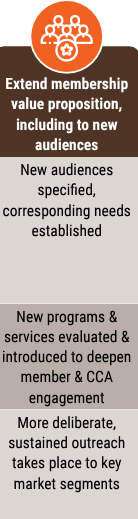 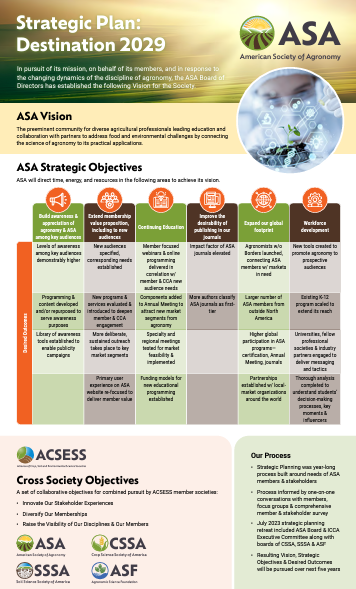 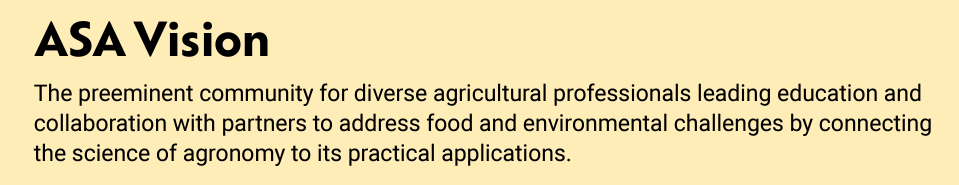 CCA Membership Task Force
ASA Board of Directors
ICCA Board
Andy Knepp
ICCA Board Rep to ASA Board
Aaron Breimer
Incoming Chair

Jamie Perry

Peter Naumann
Peter Kyveryga
President-Elect

Wade Thomason
Incoming President-Elect

Calvin Trostle

Nicole Fiorellino
Process
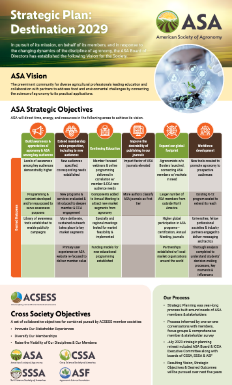 ASA/CCA Board Task Force
CCA Needs Assessment
ICCA Board Discussion
Continued Conversation
Recommendations to ASA Board
Define a Path Forward
2025
November
What This Exercise Is NOT…
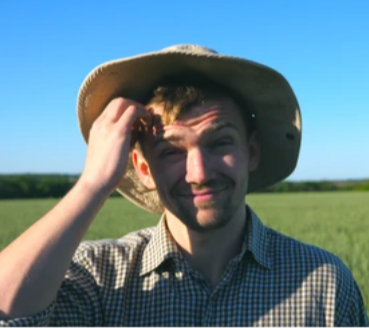 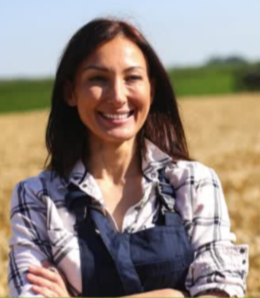 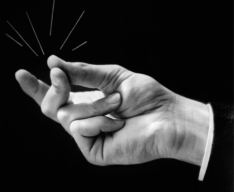 All of this BEGINS w/ the understanding that the needs of CCAs are fundamentally different than of traditional ASA members
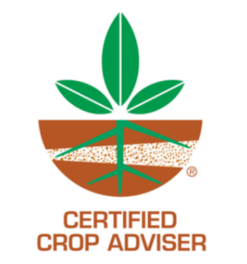 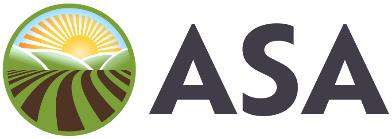 MEMBER
All of this BEGINS w/ the understanding that the needs of CCAs are fundamentally different than of traditional ASA members
Traditional ASA Member Benefits
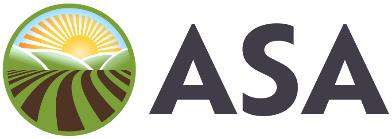 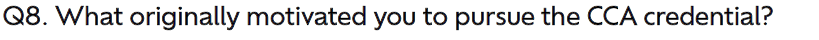 At Least Some Influence
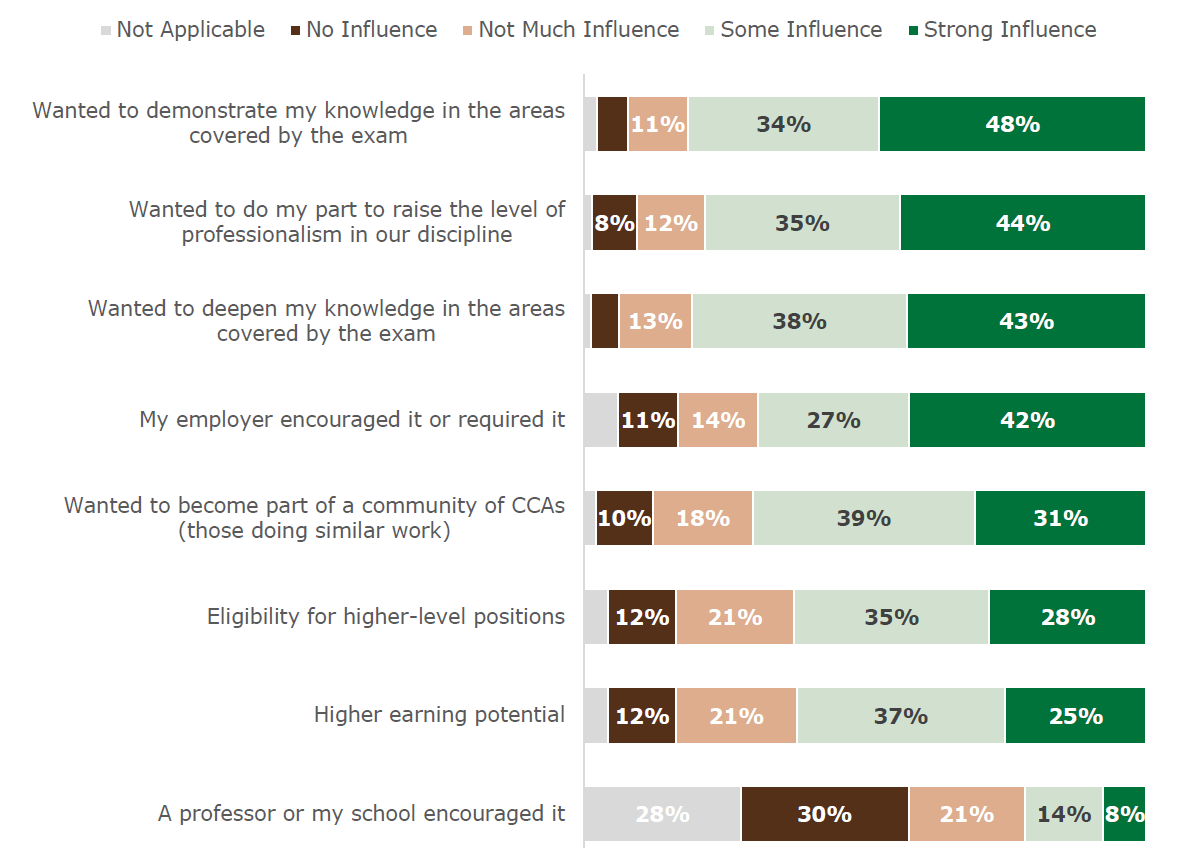 Powerful Messages for Marketing
82%
79%
81%
Foundation for Deeper Engagement
69%
70%
63%
62%
22%
A Position of Strength
This is solid (we can build off this)
Work to do here (together)
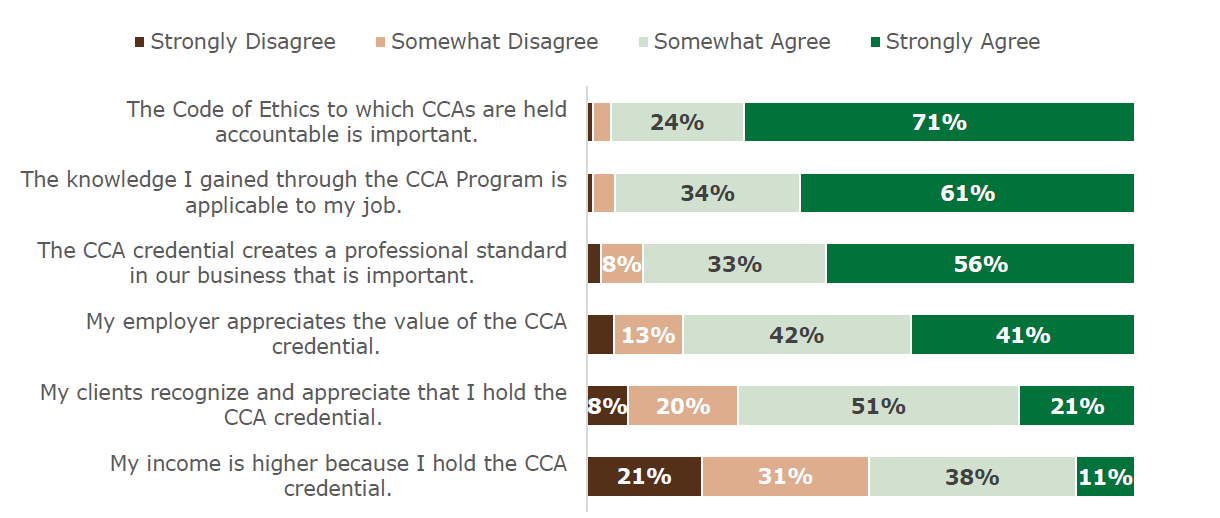 Agree
95%
95%
89%
83%
72%
49%
Q6: What changes would you like to see in the CCA Program?
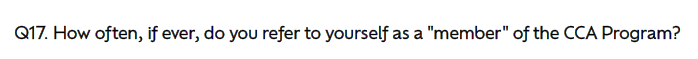 57%
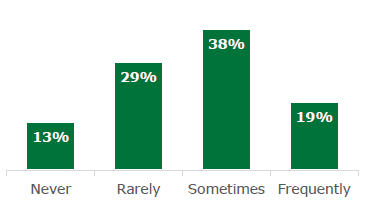 86%
Typical Member Benefits
They get “member benefits”
They pay “dues”
They refer to themselves as members
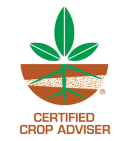 Value of Programs & Services
At Least Some Value
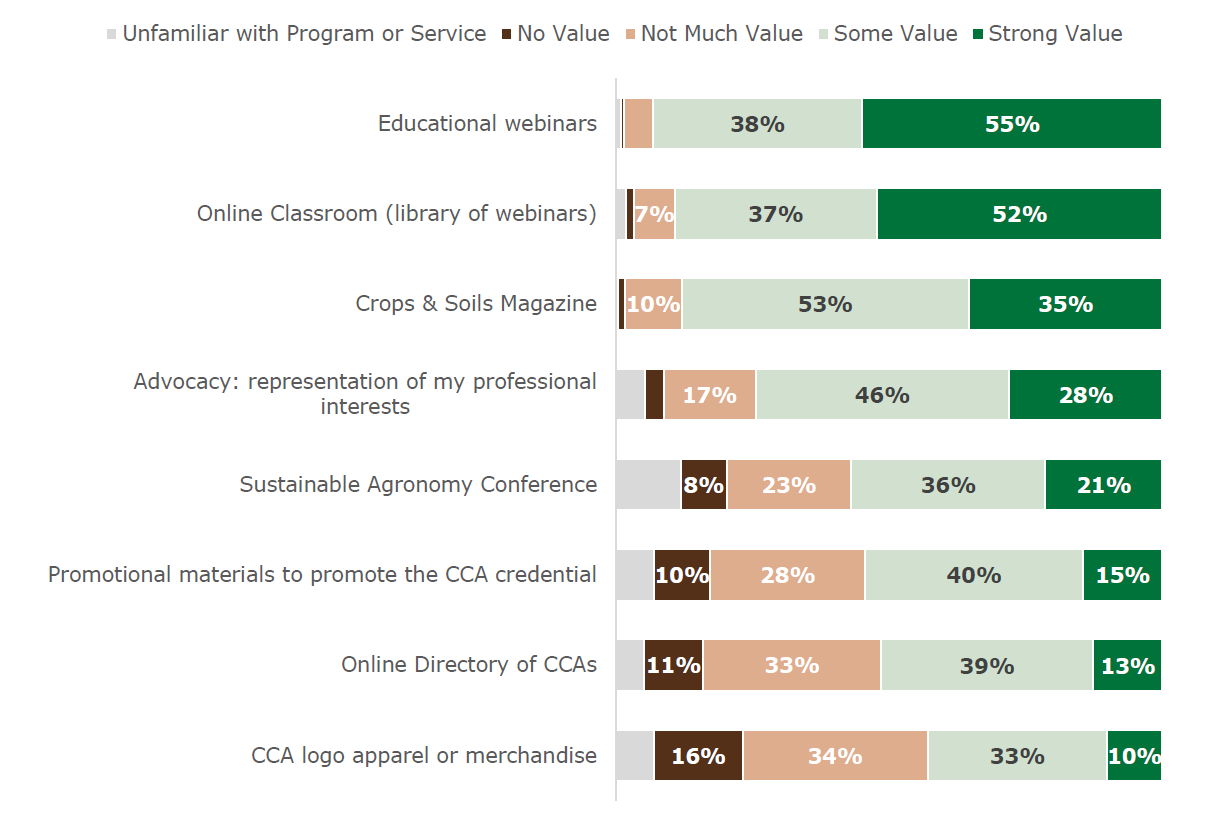 93%
89%
88%
74%
57%
55%
52%
43%
Q14: CCAs: Biggest problem you or your employer face(s)?
Needs/interests different than most ASA members
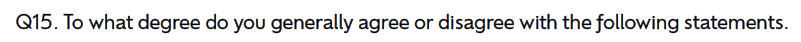 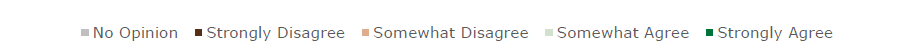 Agree (at least “somewhat”)
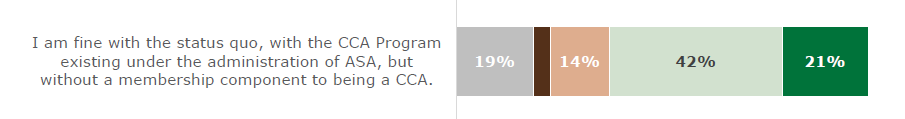 63%
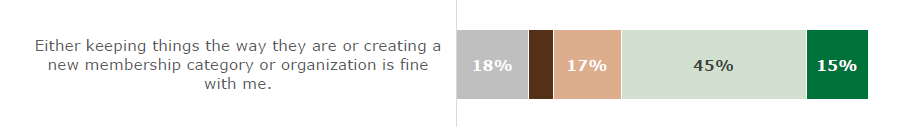 59%
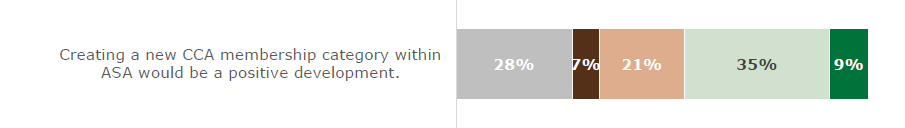 44%
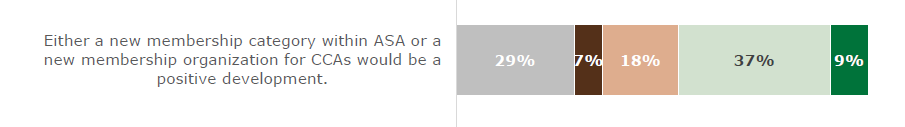 46%
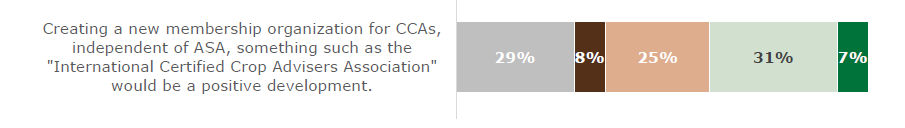 38%
Some Opposition + Indifference
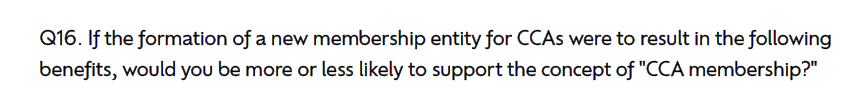 With More Context
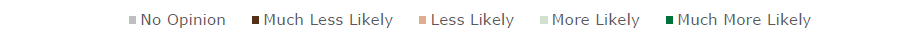 More Likely
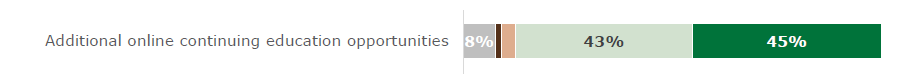 86%
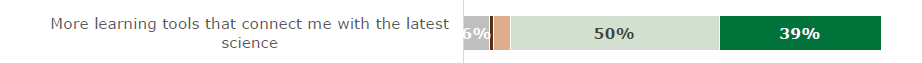 89%
All of this BEGINS w/ the understanding that the needs of CCAs are fundamentally different than of traditional ASA members
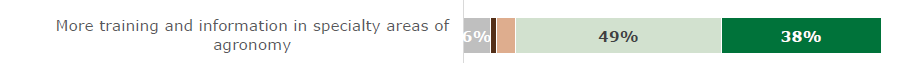 87%
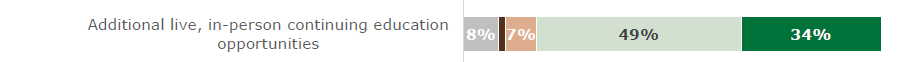 83%
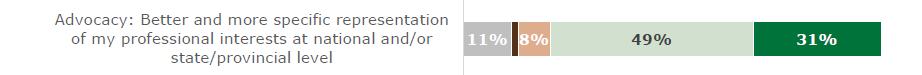 80%
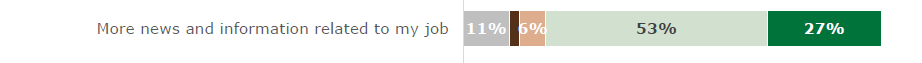 80%
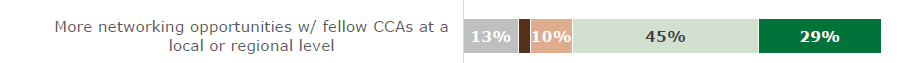 74%
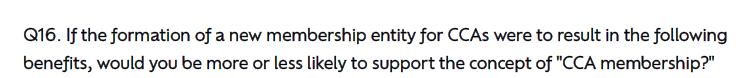 Part II
More Likely
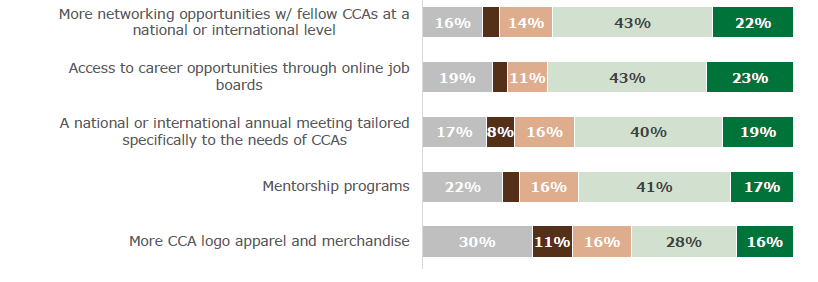 65%
66%
59%
58%
44%
Even these numbers ain’t nothin’
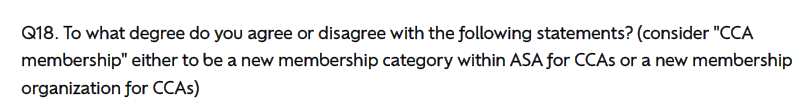 Less Indifference
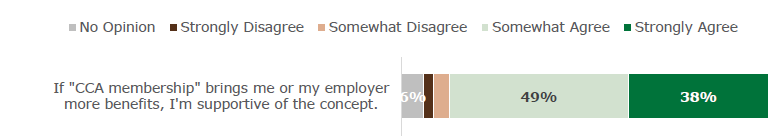 Agree
87%
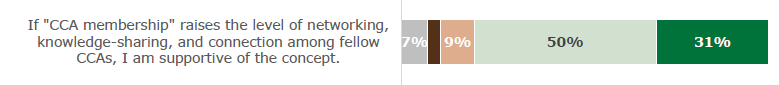 81%
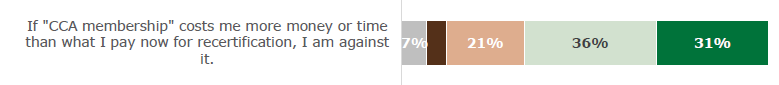 67%
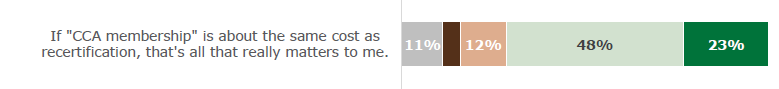 71%
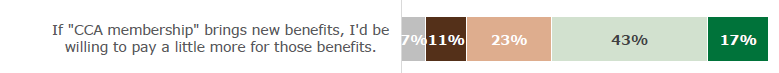 59%
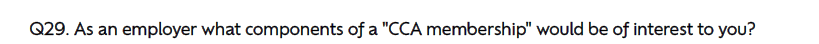 At Least Some Interest
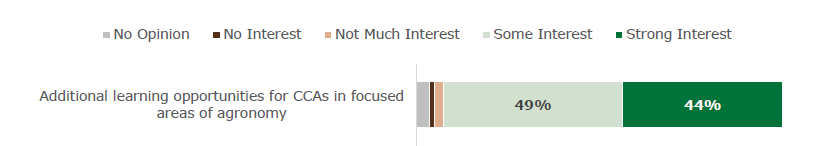 93%
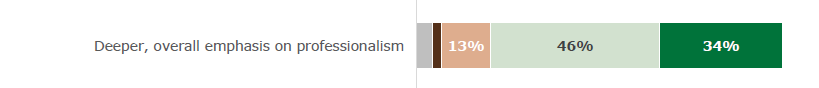 80%
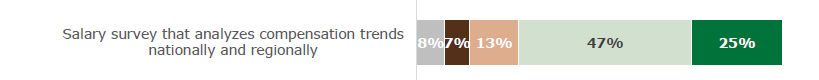 72%
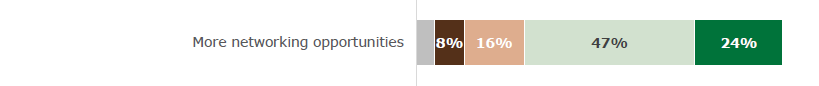 71%
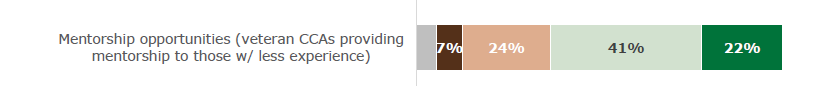 63%
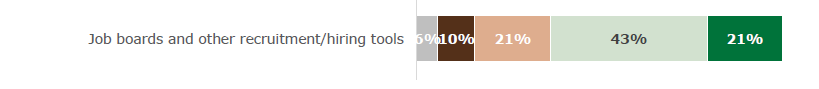 64%
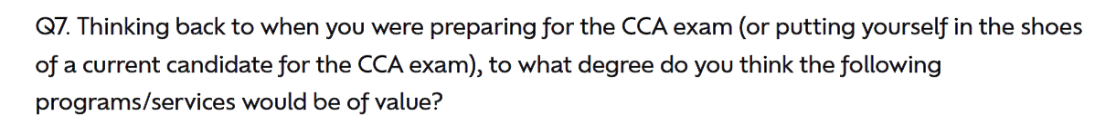 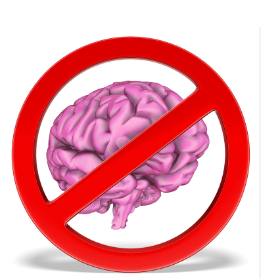 At Least Some Value
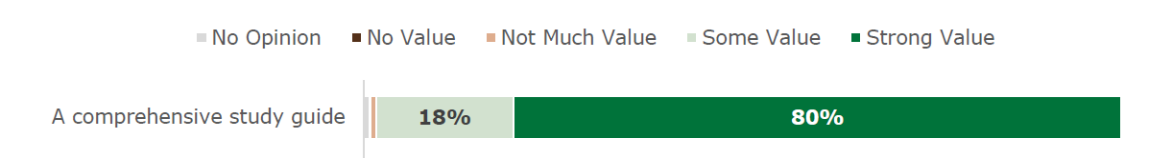 98%
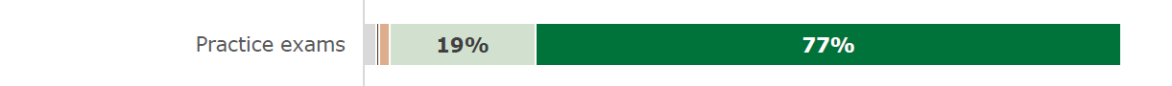 96%
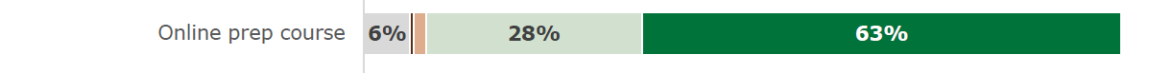 89%
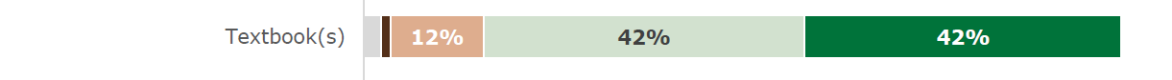 84%
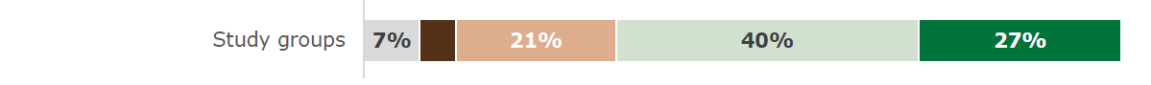 72%
Benefits on Many Levels
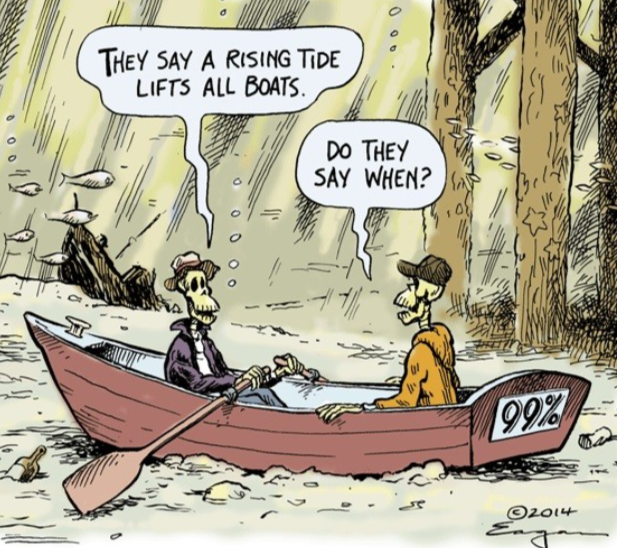 For candidates in CCA Program
For CCAs
For employers of CCAs
For ASA
For ICCA
For state, regional boards
Discussion: 3 Potential Models
New Membership Organization under ACSESS Umbrella
CCA Membership Category under ASA Umbrella
Status Quo w/ Commitment to New CCA-Focused Programs & Services
Certified Member category already exists
Connection of agronomic science to its application through CCA Program remains prominent
Permissible under umbrella of ACSESS
Perhaps a more explicit statement that we are serious about this
Obviously the easiest of the scenarios
But perhaps is accompanied by lack of urgency that leads to inaction?
Process
Looking for 5-7 reps from boards for continued conversation
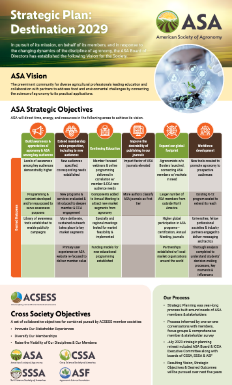 ASA/CCA Board Task Force
CCA Needs Assessment
ICCA Board Discussion
Continued Conversation
Recommendations to ASA Board
Define a Path Forward
2025
November